Собаки- самые верные друзья человека.
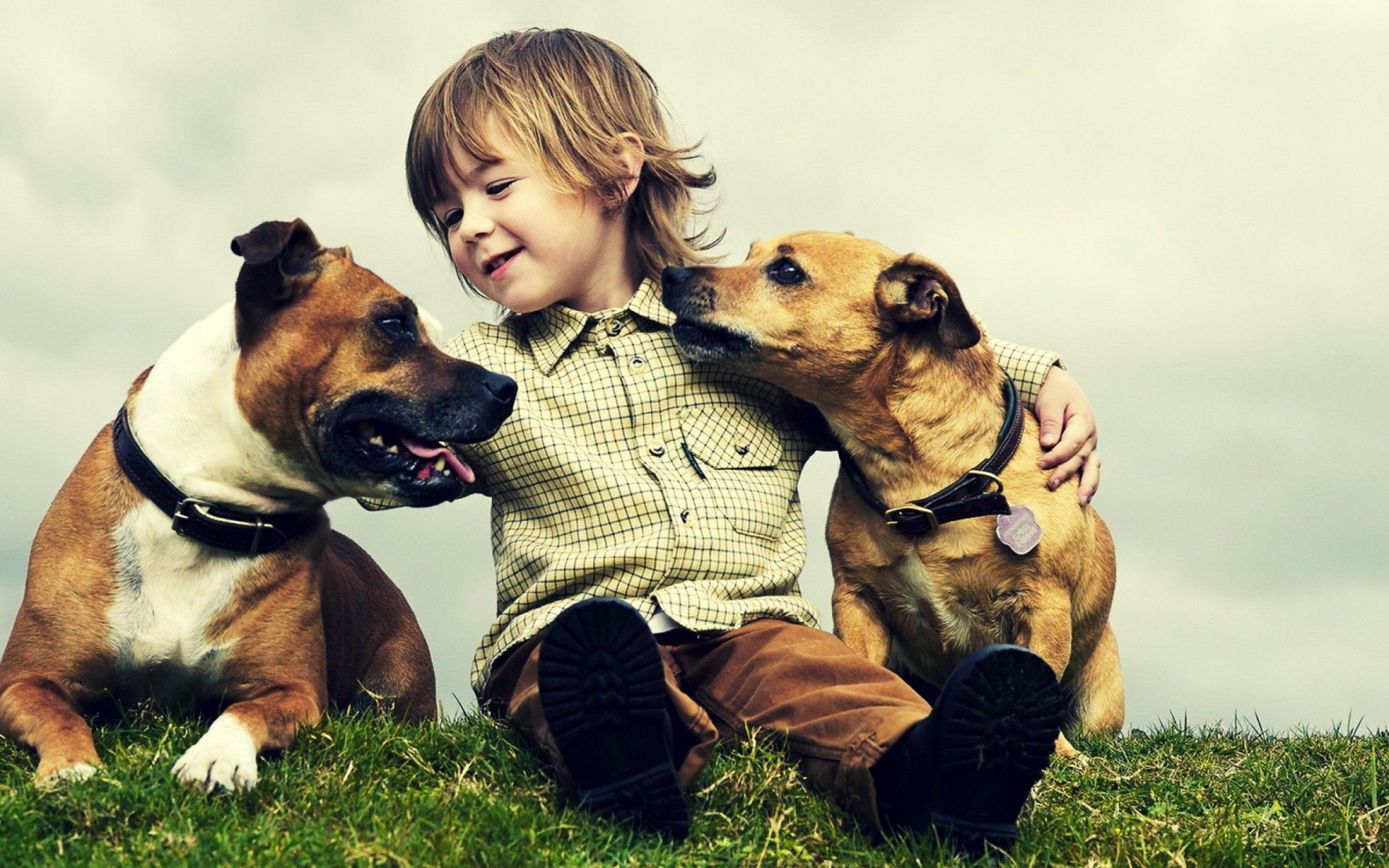 Направление: Общеинтеллектуальное.

«Азбука содержания животных». В.А. Ясвина.





Выполнила работу студентка 27 группы: Ярмухаметова Регина.
6.04.2020 год.
1зона: Какую роль играет собака в жизни человека?2 зона: Игра « Собачка»3 зона: Творческая (изготовление подделки).
Какие они разные!
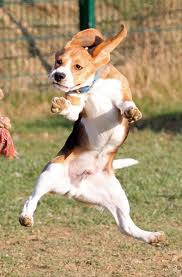 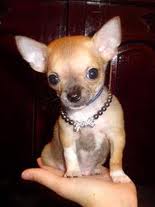 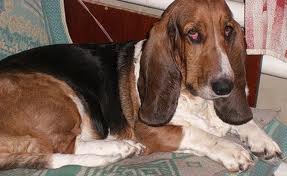 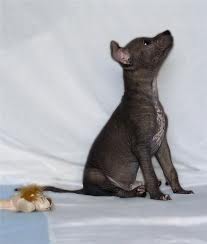 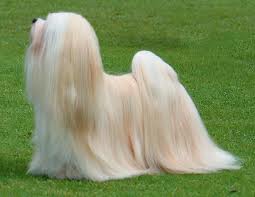 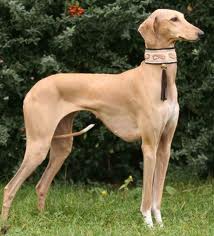 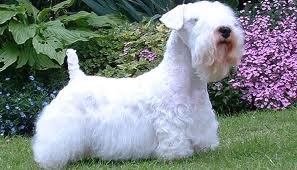 И все они самые верные наши друзья!
А вы знаете, что…
Служебные собаки пасут и охраняют стада.
(Пули)
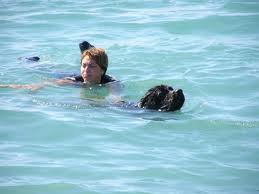 Спасают попавших в беду людей.
(Ньюфаундленд)
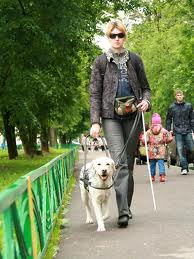 Человеку потерявшему зрение собака заменят глаза.
(Лабрадор)
Игра «Собачка»
Цели:
-развитие эмоционального общения ребёнка со взрослым, налаживание контакта.
-развитие подражания действиям взрослого; развитие понимания речи.
-развитие речевого слуха- умения слушать слова, произносить слова-звукоподражания.

Оборудование:
-мягкая игрушка кошки
-мягкие игрушки собаки и щенка
-игрушки лягушки, курочки, уточки
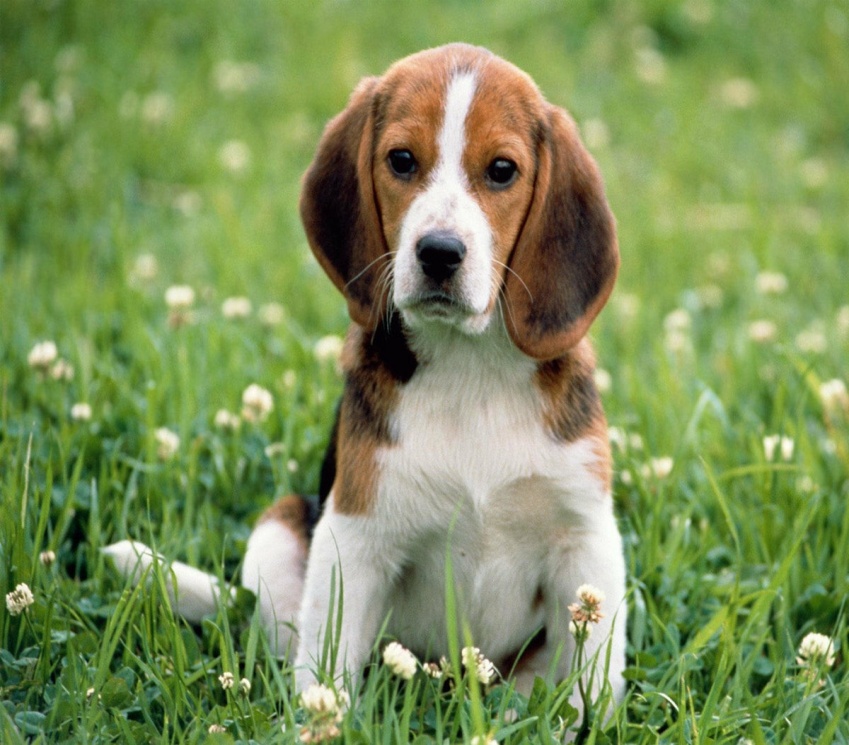 Ход игры:
Логопед сажает собачку на стул.
Вот сидит лохматый пес
В лапы спрятал черный нос.
Песик дремлет или спит,
На ребяток не глядит.
(Дети подходят к собаке)
Логопед: Подойдем к нему, разбудим
И посмотрим, что же будет.
Ну-ка, пес, скорей вставай.
И ребяток догоняй!
( Логопед берет собаку и догоняет детей)
Дети садятся на стульчики.
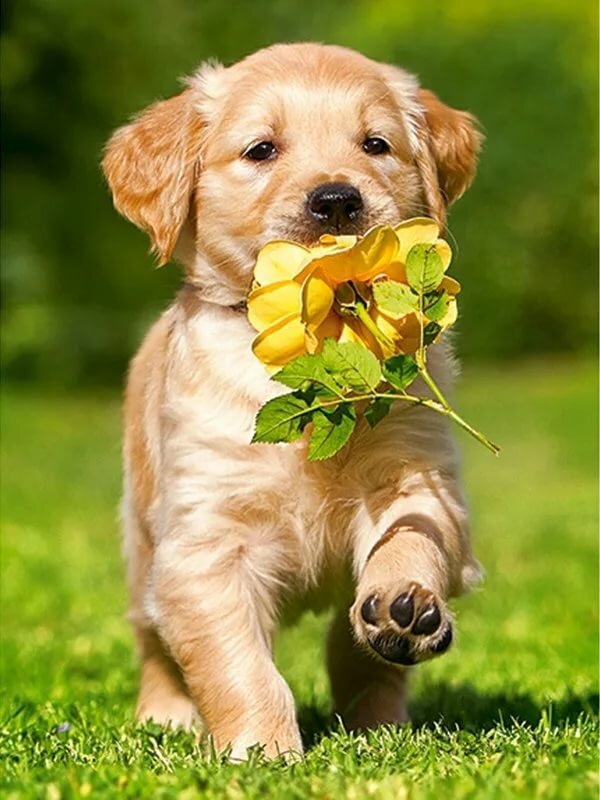 Изготовление подделки.
Цель: развитие творческих способностей у детей при работе с бумагой.

Задачи: 
-знакомить детей с техникой складывания бумаги-оригами;
-учить поэтапно выполнять работу;
-развивать воображение, память, внимание;
-развивать мелкую моторику;
-формировать умение работать в группе;
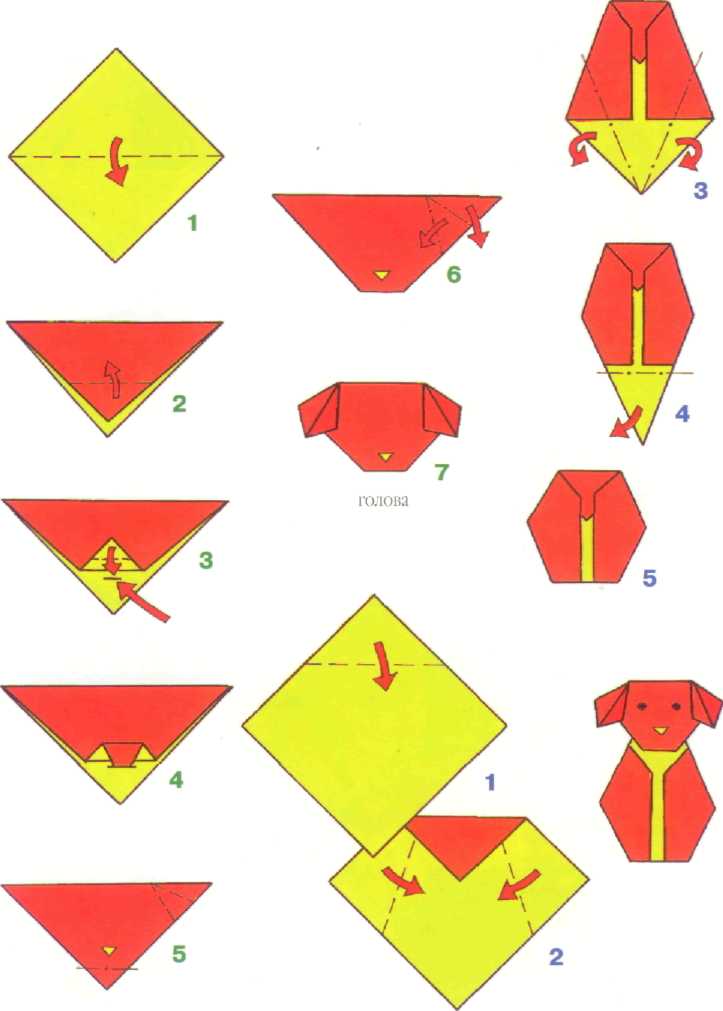 Складывание детали головы
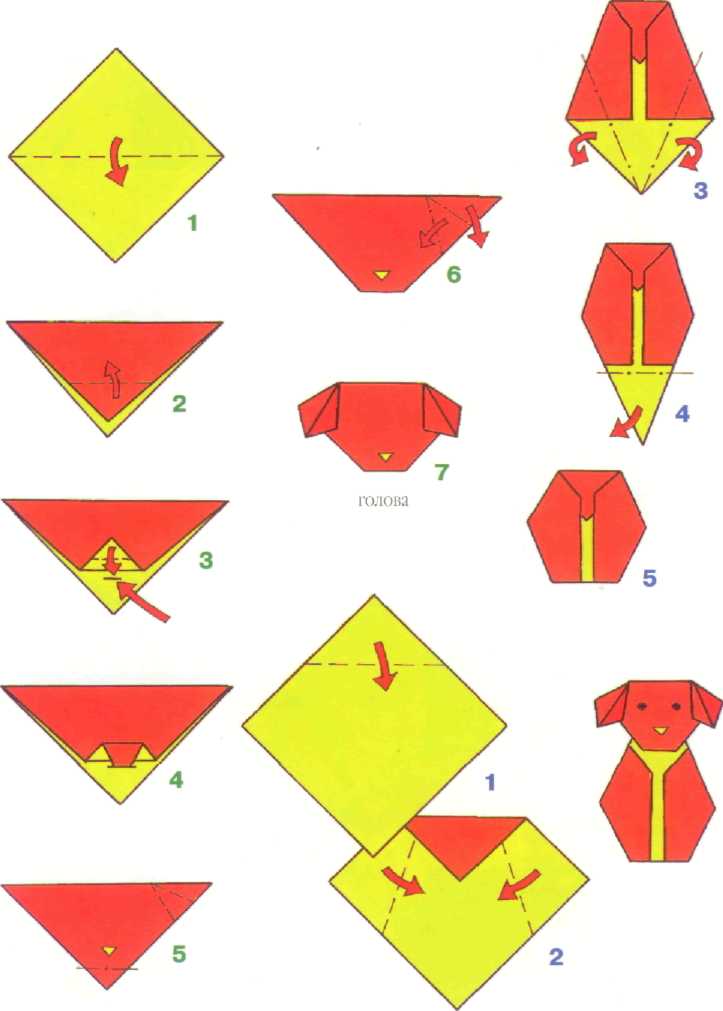 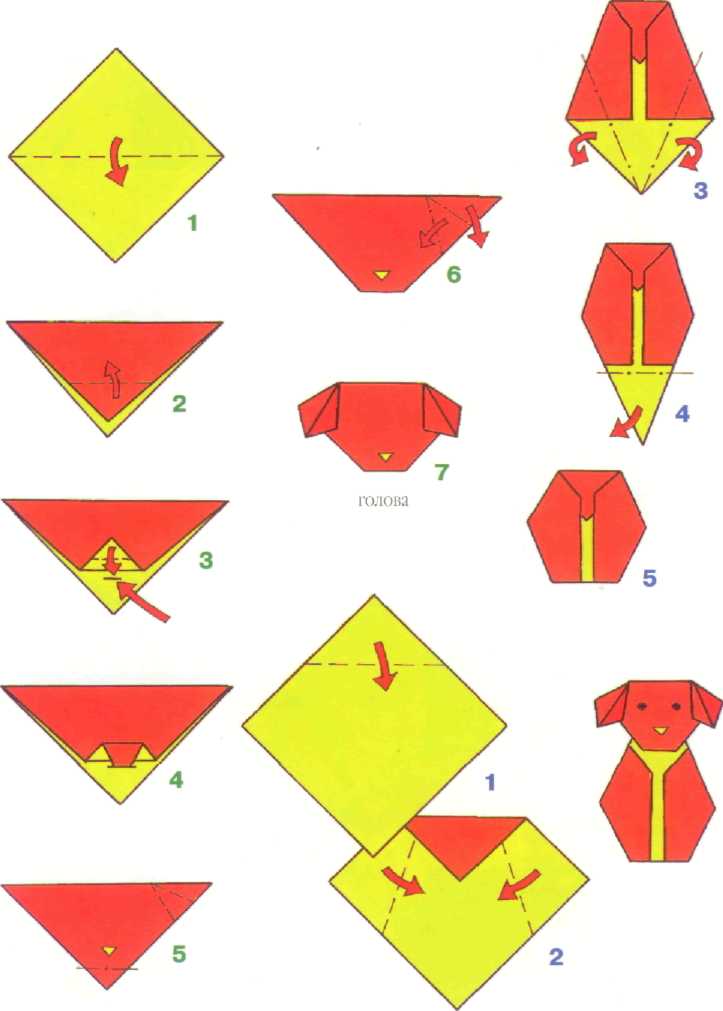 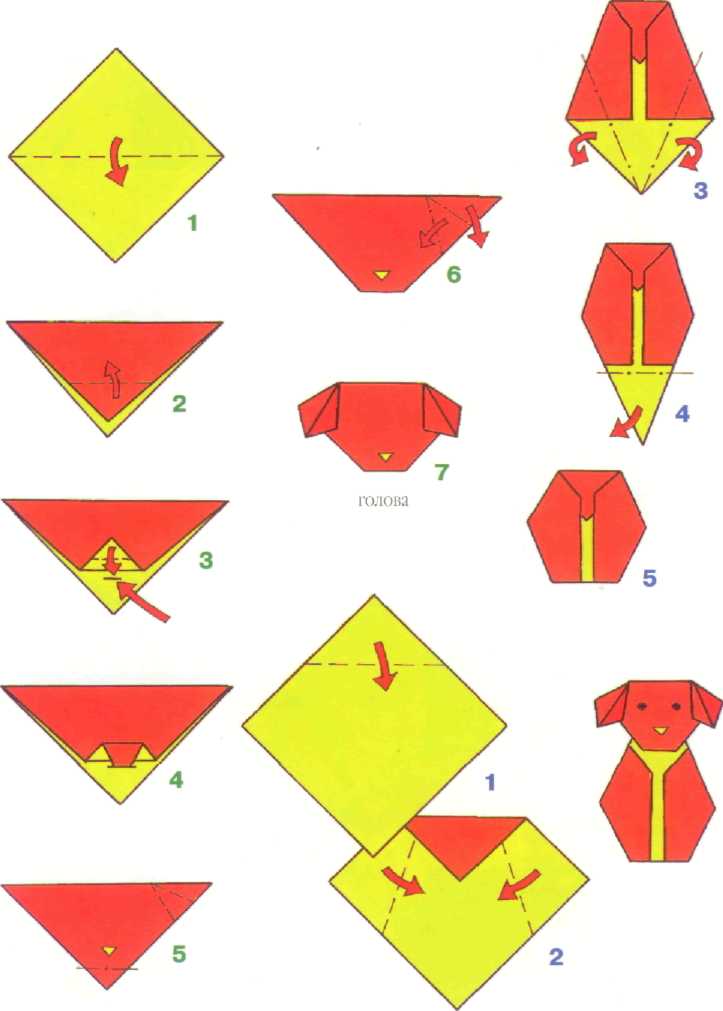 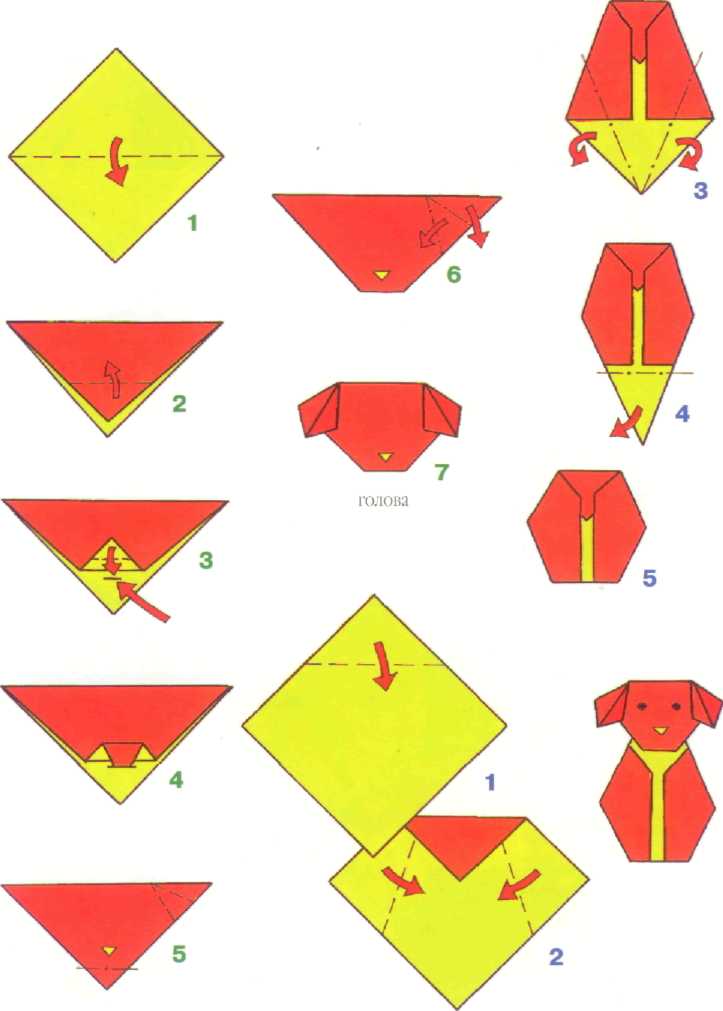 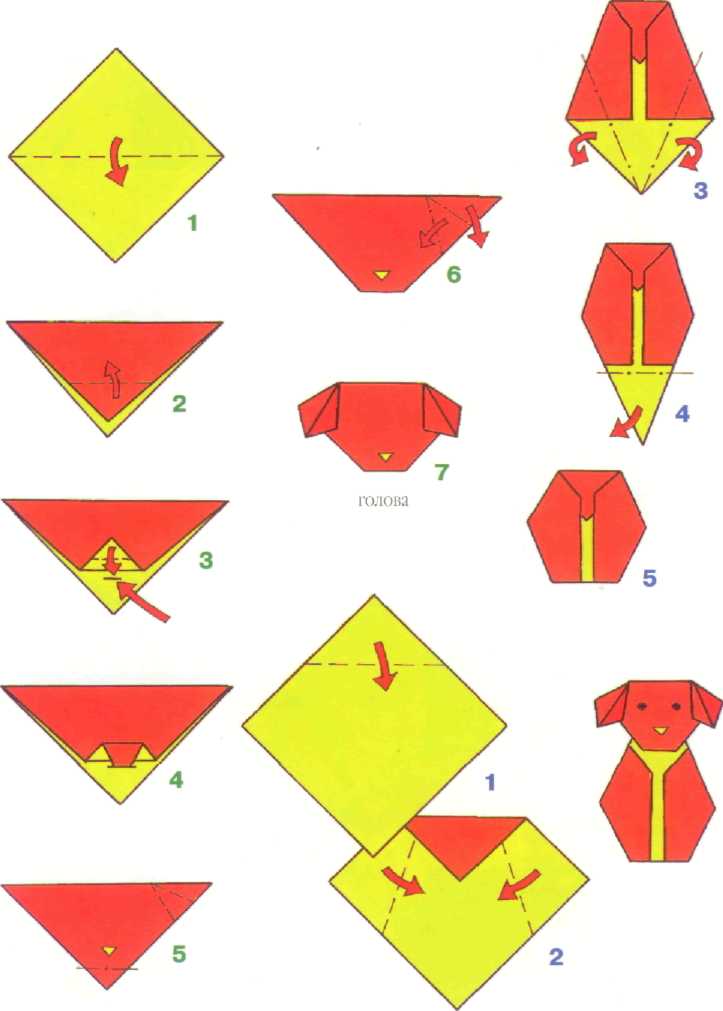 Складывание детали туловища
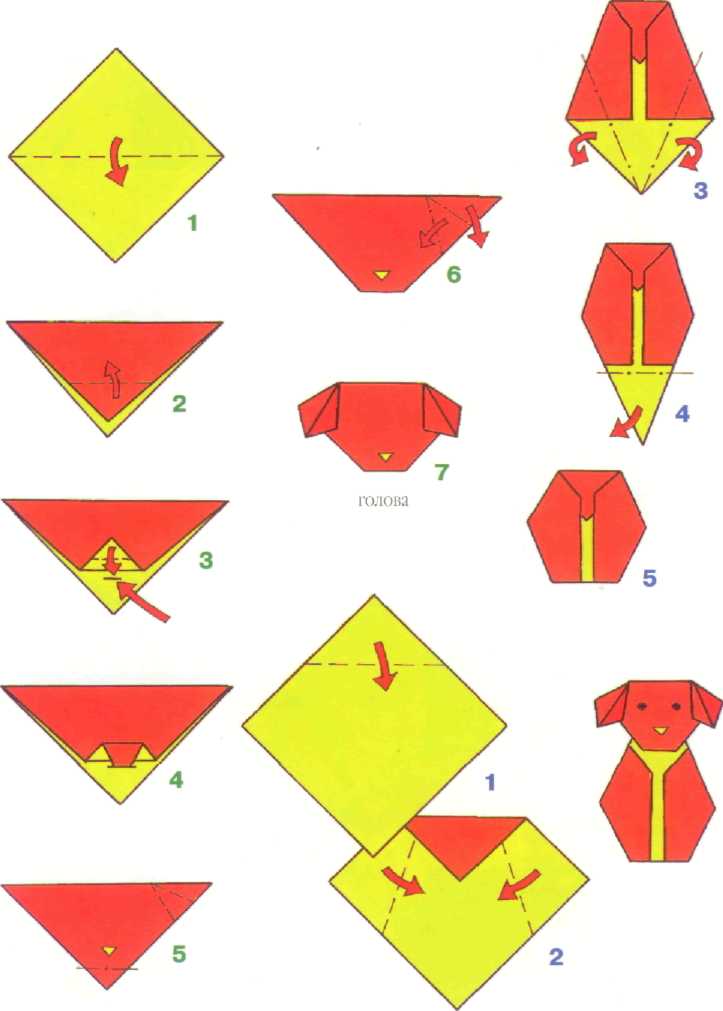 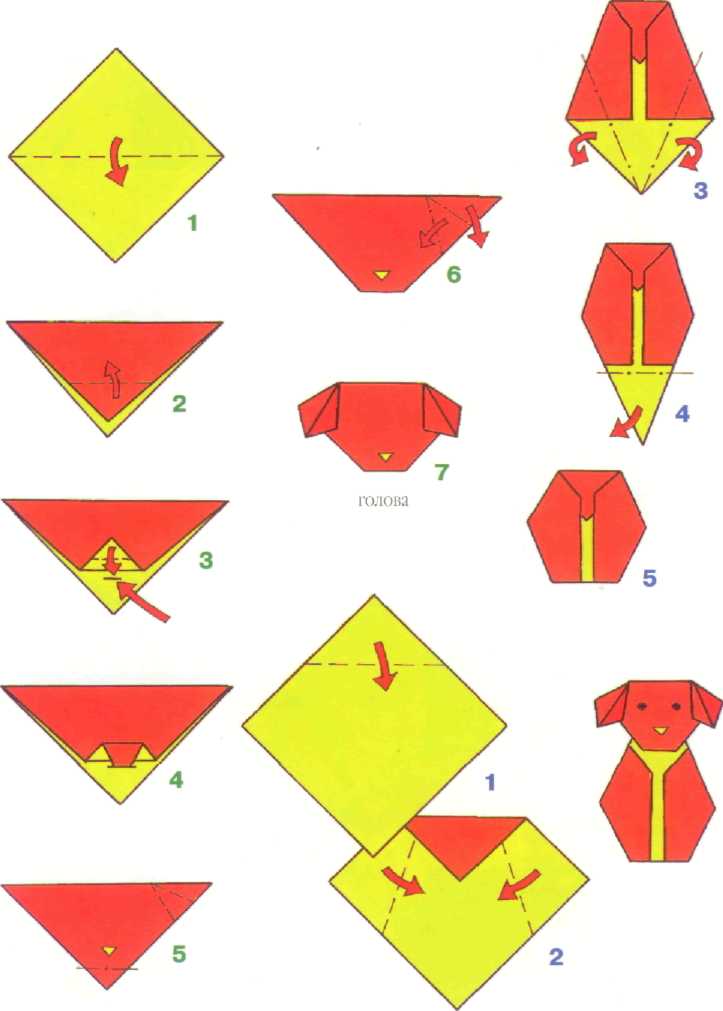 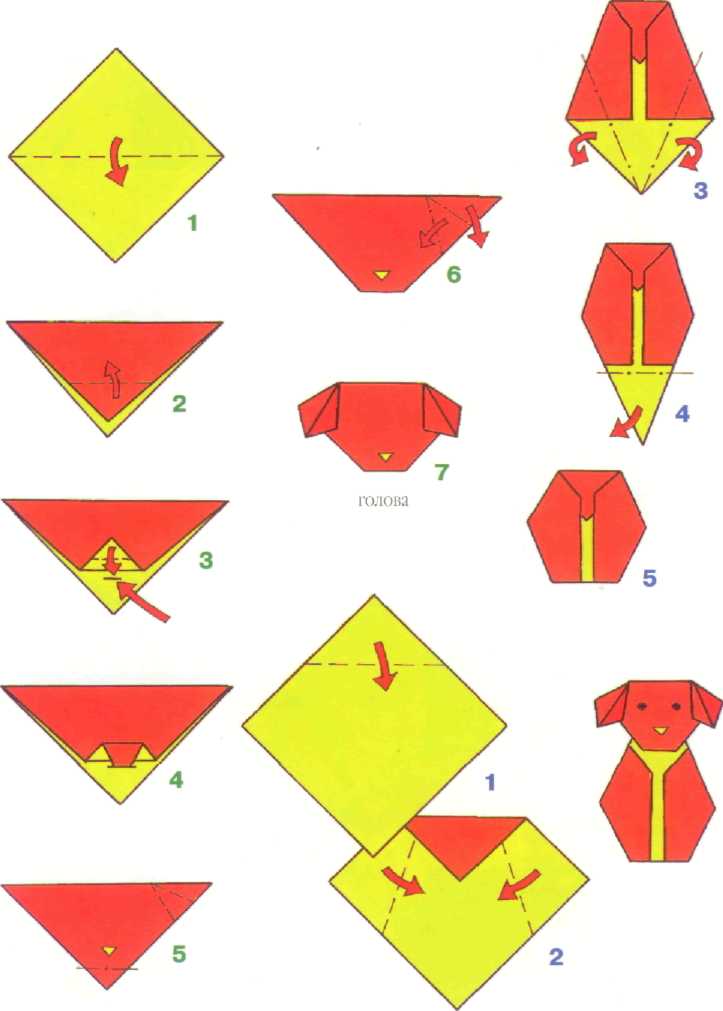 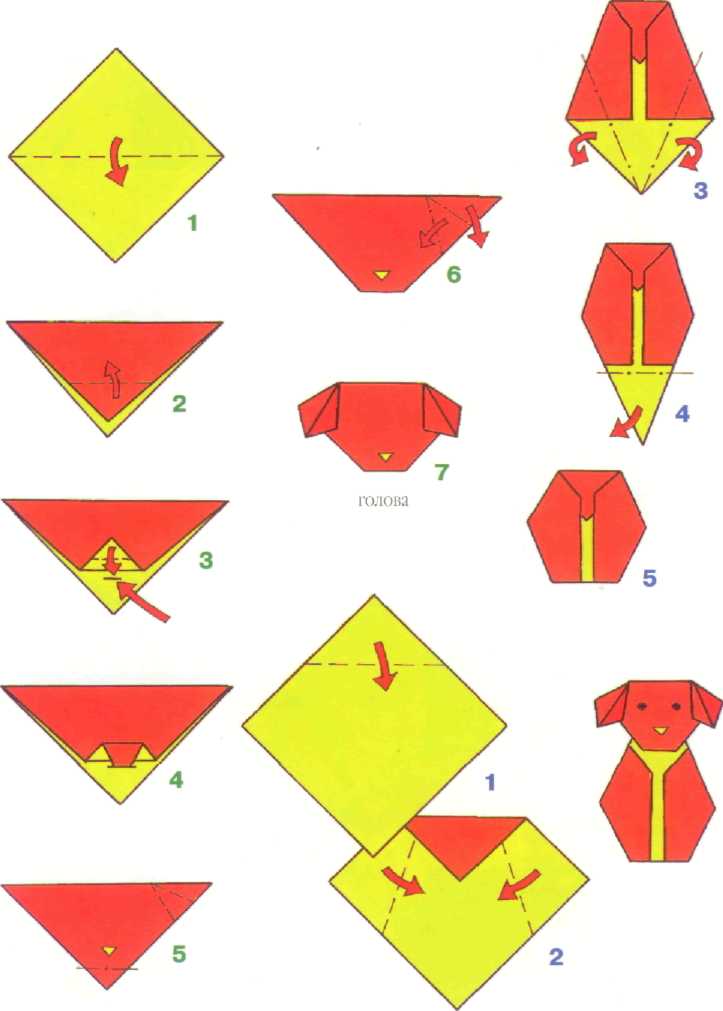 Моя работа.
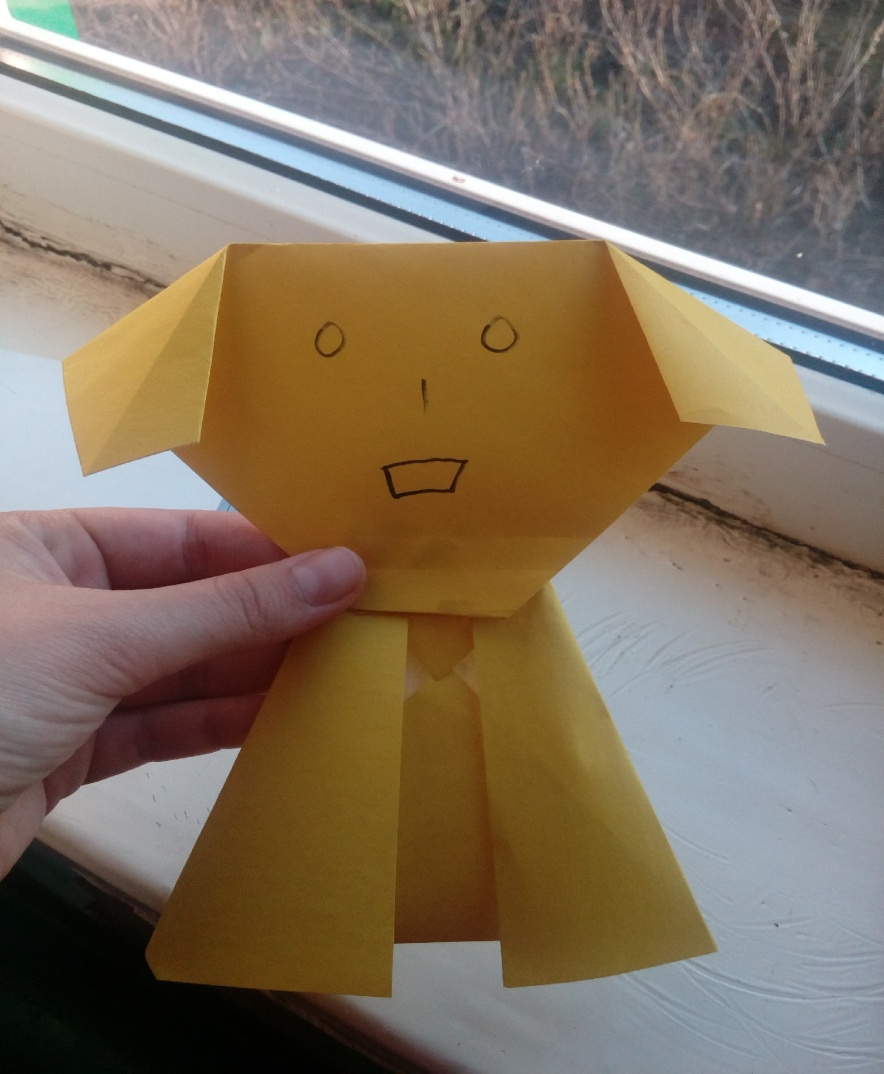 Игра «Верю-не верю»
Верите ли вы, что первыми животными, посетившими космос, были собаки? 

Верите ли вы, что первых собак, которые летали в космос, звали Цыган и Дезик?

Верите ли вы, что собаки, летавшие в космос, были породистыми?

Верите ли вы, что животные неоднократно летали в космос?
Рефлекция:
-Вспомните цель, поставленную в начале занятия.

- Что нового вы узнали о собаках?

- Какие интересные факты о собаках узнали?

- Почему же мы называем собаку другом человека?
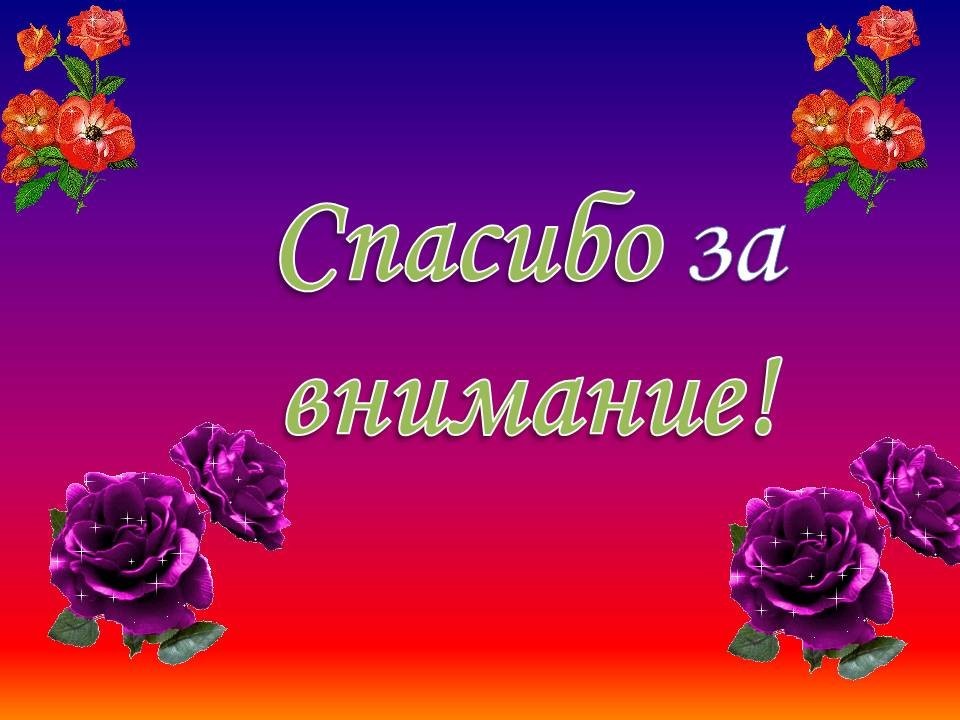